SADBHAVNA COLLEGE OFEDUCATION FOR WOMEN RAIKOT, JALALDIWALLUDHIANA
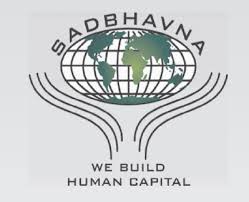 SUBJECT        
        
          READING           
              AND  
     REFLECTING
TOPIC
Questioning as    
     tool of Language   
            Learning

Incharge - Sunita Rani
Components of Questioning
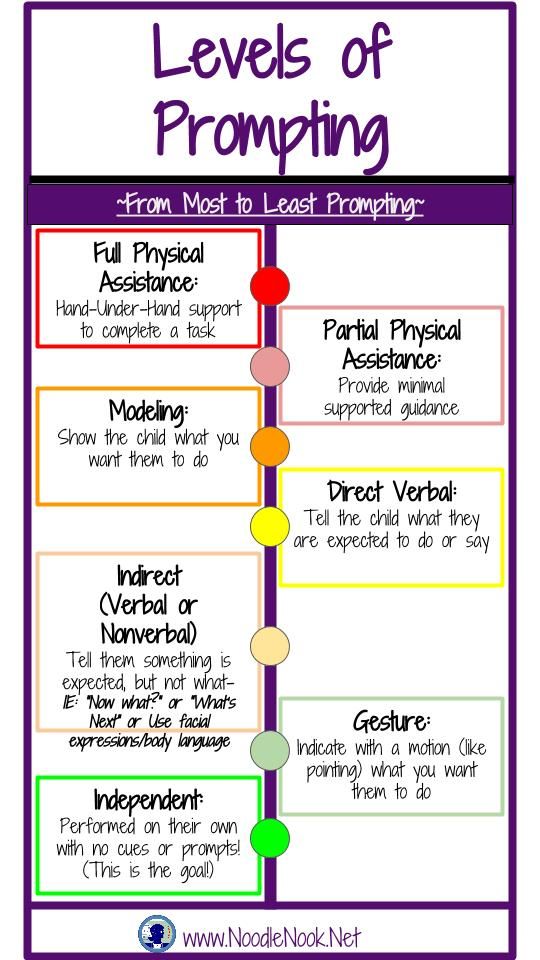 Prompting




Example: 
Teacher : John, what is the square root of 94?
John : I don’t know
Teacher: Well, what is the square root of 100?
John :  Ten
Teacher : And the square root of 81?
John : Nine
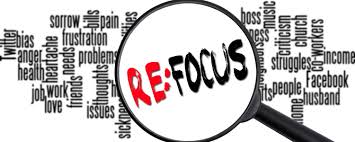 Refocusing





 Redirection
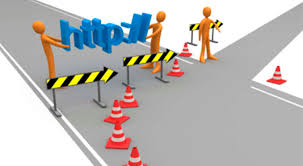 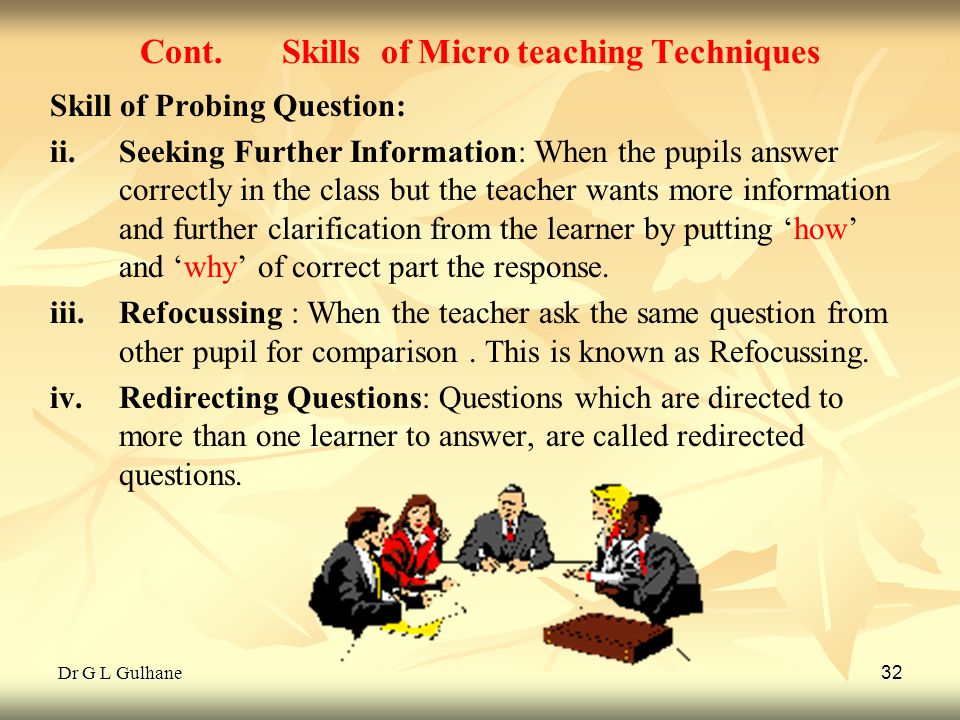 Seeking Further
     Information
Increasing 
     Critical 
     Awareness
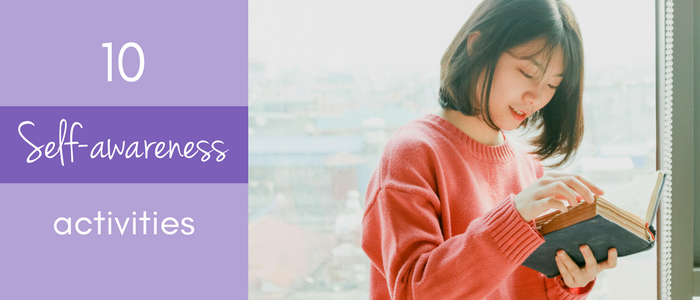 THANKS